Term vocabulary and postings lists – preprocessing steps
1
Documents
Last lecture: Simple Boolean retrieval system
Our assumptions were:
We know what a document is.
We can “machine-read” each document.
This can be complex in reality.
2
2
Parsing a document
We need to deal with format and language of each document.
What format is it in? pdf, word, excel, html etc.
What language is it in?
What character set is in use?
Each of these is a classification problem, which we will study later in this course.
Alternative: use heuristics
3
3
Format/Language: Complications
A single index usually contains terms of several languages.
Sometimes a document or its components contain multiple languages/formats.
French email with Spanish pdf attachment
What is the document unit for indexing?
A file?
An email?
An email with 5 attachments?
A group of files (ppt or latex in HTML)?
Upshot: Answering the question “what is a document?” is not trivial and requires some design decisions.
Also: XML
4
4
Definitions
Word – A delimited string of characters as it appears in the text.
Term – A “normalized” word (case, morphology, spelling etc); an equivalence class of words.
Token – An instance of a word or term occurring in a document.
Type – The same as a term in most cases: an equivalence class of tokens.
5
5
Recall: Inverted index construction
Input:


Output:


Each token is a candidate for a postings entry.
What are valid tokens to emit?
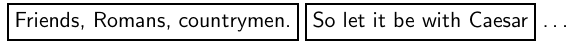 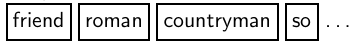 6
6
Exercises
In June, the dog likes to chase the cat in the barn.
 – How many word tokens? How many word types? 

Why tokenization is difficult even in English?
Tokenize: Mr. O’Neill thinks that the boys’ stories about Chile’s capital aren’t amusing.
7
7
Tokenization problems: One word or two? (or several)
Hewlett-Packard
State-of-the-art
co-education
the hold-him-back-and-drag-him-away maneuver
data base
San Francisco
Los Angeles-based company
cheap San Francisco-Los Angeles fares
York University vs. New York University
8
8
Numbers
3/20/91
20/3/91
Mar 20, 1991
B-52
100.2.86.144
(800) 234-2333
800.234.2333
Older IR systems may not index numbers . . .
. . . but generally it’s a useful feature.
9
9
Chinese: No whitespace
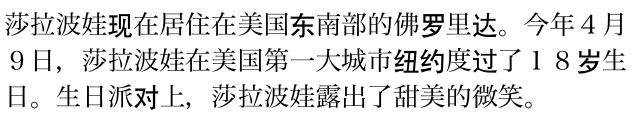 10
10
Ambiguous segmentation in Chinese
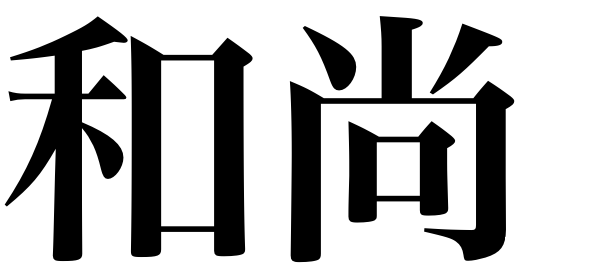 The two characters can be treated as one word meaning ‘monk’ or as a sequence of two words meaning ‘and’ and ‘still’.
11
11
Other cases of “no whitespace”
Compounds in Dutch, German, Swedish
Computerlinguistik → Computer + Linguistik
Lebensversicherungsgesellschaftsangestellter
→ leben + versicherung + gesellschaft + angestellter
Inuit: tusaatsiarunnanngittualuujunga (I can’t hear very well.)
Many other languages with segmentation difficulties: Finnish, Urdu, . . .
12
12
Japanese
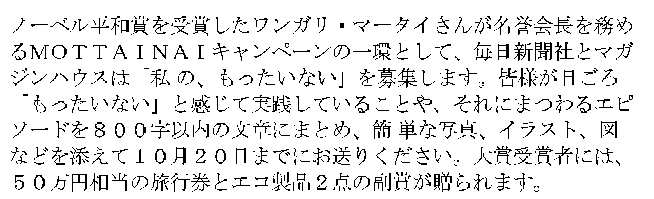 4 different “alphabets”: Chinese characters, hiragana syllabary for inflectional endings and functional words, katakana syllabary for transcription of foreign words and other uses, and latin. No spaces (as in Chinese). End user can express query  entirely in hiragana!
13
13
Arabic script
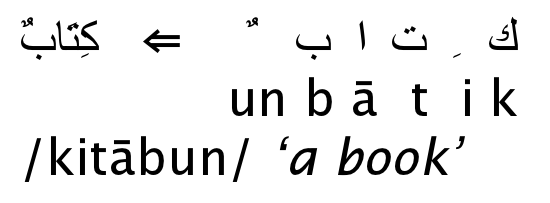 14
14
Arabic script: Bidirectionality
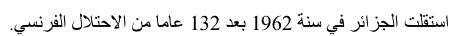 ←	→		←	→				←	START
‘Algeria achieved its independence in 1962 after 132 years of French occupation.’

	Bidirectionality is not a problem if text is coded in Unicode.
15
15
Accents and diacritics
Accents: résumé vs. resume (simple omission of accent)
Umlauts: Universität vs. Universitaet (substitution with special letter sequence “ae”)
Most important criterion: How are users likely to write their queries for these words?
Even in languages that standardly have accents, users often do not type them. (Polish?)
16
16
Case folding
Reduce all letters to lower case
Possible exceptions: capitalized words in mid-sentence
MIT vs. mit
Fed vs. fed
It’s often best to lowercase everything since users will use lowercase regardless of correct capitalization.
17
17
Normalization
Need to “normalize” terms in indexed text as well as query terms into the same form.
Example: We want to match U.S.A. and USA
We most commonly implicitly define equivalence classes of terms.
Alternatively: do asymmetric expansion
window → window, windows
windows → Windows, windows
Windows (no expansion)
More powerful, but less efficient
Why don’t you want to put window, Window, windows, and Windows in the same equivalence class?
18
18
Normalization: Other languages
Normalization and language detection interact.
PETER WILL NICHT MIT. → MIT = mit
He got his PhD from MIT. → MIT ≠ mit
19
19
Stop words
stop words = extremely common words which would appear to be of little value in helping select documents matching a user need
Examples: a, an, and, are, as, at, be, by, for, from, has, he, in, is, it, its, of, on, that, the, to, was, were, will, with
Stop word elimination used to be standard in older IR systems.
But you need stop words for phrase queries, e.g. “King of Denmark”
Most web search engines index stop words.
20
20
Lemmatization
Reduce inflectional/variant forms to base form
Example: am, are, is → be
Example: car, cars, car’s, cars’ → car
Example: the boy’s cars are different colors → the boy car be different color
Lemmatization implies doing “proper” reduction to dictionary headword form (the lemma).
Inflectional morphology (cutting → cut) vs. derivational morphology (destruction → destroy)
21
21
Stemming
Definition of stemming: Crude heuristic process that chops off the ends of words in the hope of achieving what “principled” lemmatization attempts to do with a lot of linguistic knowledge.
Language dependent
Often inflectional and derivational
Example for derivational: automate, automatic, automation all reduce to automat
22
22
Porter algorithm
Most common algorithm for stemming English
Results suggest that it is at least as good as other stemming options
Conventions + 5 phases of reductions
Phases are applied sequentially
Each phase consists of a set of commands.
Sample command: Delete final ement if what remains is longer than 1 character
replacement → replac
cement → cement
Sample convention: Of the rules in a compound command, select the one that applies to the longest suffix.
23
23
Porter stemmer: A few rules
Example
caresses → caress
ponies → poni
caress → caress
cats → cat
Rule
SSES → SS
IES → I
SS → SS
S →
24
24
Three stemmers: A comparison
Sample text: 	  Such an analysis can reveal features that are not easily 					visible from the variations in the individual genes       					and can lead to a picture of expression that is more  
                              biologically transparent and accessible to interpretation
Porter stemmer: such an analysi can reveal featur that ar not easili visibl 			         from the variat in the individu gene and can lead to                   
                              pictur of express that is more biolog transpar and  
                              access to interpret
Lovins stemmer: such an analys can reve featur that ar not eas vis from 				         th vari in th individu gen and can lead to a pictur of   
                              expres that is mor biolog transpar and acces to   
                              interpres
Paice stemmer:  such an analys can rev feat that are not easy vis from    
                              the vary in the individ gen and can lead to a pict of    
                             express that is mor biolog transp and access to interpret
25
25
Does stemming improve effectiveness?
In general, stemming increases effectiveness for some queries, and decreases effectiveness for others.
Queries where stemming is likely to help: [tartan sweaters], [sightseeing tour san francisco] (equivalence classes: {sweater,sweaters}, {tour,tours})
Porter Stemmer equivalence class oper contains all of operate operating operates operation operative operatives operational.
Queries where stemming hurts: [operational AND research], [operating AND system], [operative AND dentistry]
26
26